Figure 9. Effects of CS location on IHI. Data from 5 subjects. CS was placed over one of 5 different cortical areas: ...
Cereb Cortex, Volume 19, Issue 7, July 2009, Pages 1654–1665, https://doi.org/10.1093/cercor/bhn201
The content of this slide may be subject to copyright: please see the slide notes for details.
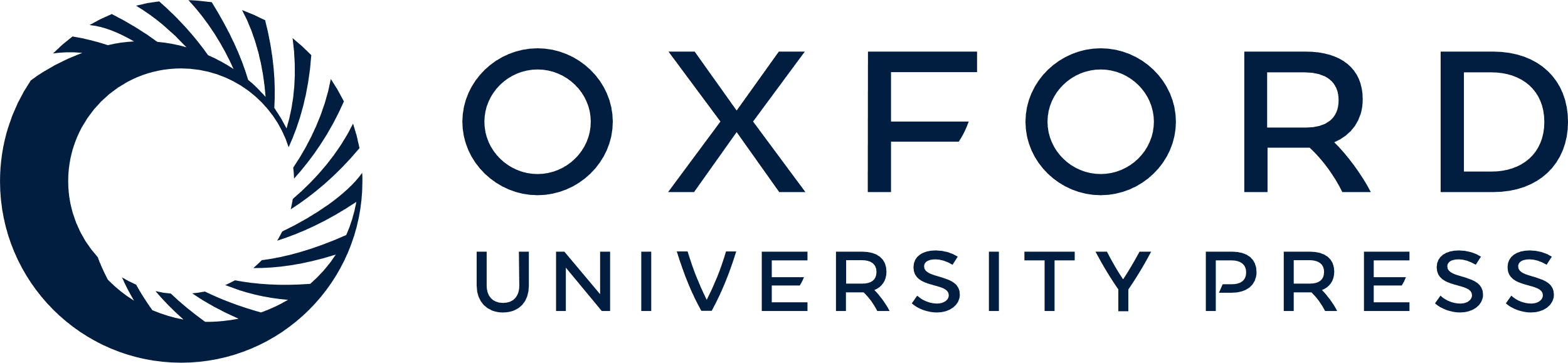 [Speaker Notes: Figure 9. Effects of CS location on IHI. Data from 5 subjects. CS was placed over one of 5 different cortical areas: M1Hand, M1Face, PMd, and MP1 (mid point between M1Hand and M1Face), MP2 (mid point between M1Hand and PMd) at ISIs of 10 (A) and 50 ms (B). The abscissa indicates the CS location. The ordinate indicates conditioned MEP expressed as a percentage of MEP amplitude generated by TS alone. The dashed lines indicate the MEP generated by TS alone (100%). Values below 100% represent inhibition and values above 100% represent facilitation. *P < 0.05, **P < 0.01, comparing 2 different CS locations.


Unless provided in the caption above, the following copyright applies to the content of this slide: © The Author 2008. Published by Oxford University Press. All rights reserved. For permissions, please e-mail: journals.permissions@oxfordjournals.org]